Georgia Gateway – Training & Implementation Update
Tony McGaughey, Sonia Jackson, Susan Wall & Sid Peecharagadi 
NSD Meeting
March 28-29, 2017
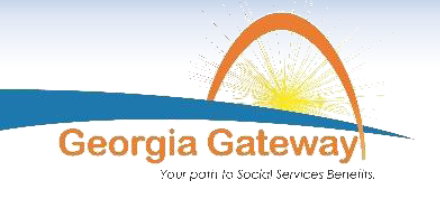 Overview
Updates on the Georgia Gateway WIC program
Training Implementation Schedule
Progress of Henry County Pilot Implementation 
Upcoming Events
Comments, Suggestions and Feedback
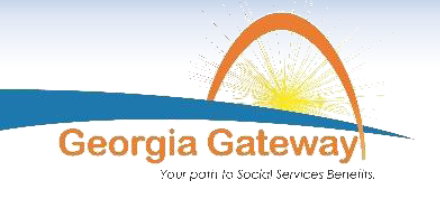 Objectives
Develop a training schedule with flexibility for Gateway Implementation

Compile ideas regarding Georgia WIC Gateway Implementation from the pilot District’s perspective 

Identify productivity requirements and reporting
Progress of Henry County Pilot Implementation
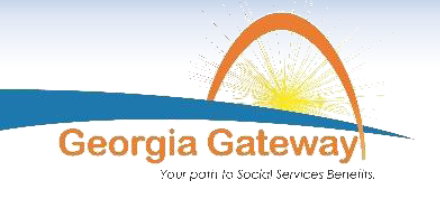 Progress of Henry County Pilot Implementation
Preparedness
Began communication with clients three (3) months prior to Pilot
Posted communication on District 4-0 WIC Facebook page
Reduced certification schedule
Weekly Gateway conference calls with State Office
Challenges 
System challenges (User roles, Driver flow, Webcenter Enabled Capturing (WEC) scanning, Document Imaging System (DIS)
Conversion (Clients unable to be processed)
WIC Policies vs. Gateway Business Rules
[Speaker Notes: Susan: Go into more detail about conversion user roles, etc. 
Susan: Discuss changes between policies and gateway business rules]
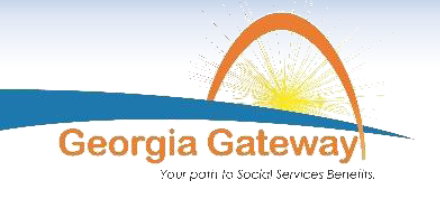 Progress of Henry County Pilot Implementation (cont.)
Lessons Learned
Communication is key
Keep regular appointment schedules - set daily % goal of certifications done in Gateway
Include case number on WIC folder (create labels)
Recognize staff’s hard work/morale boosters

Impact on Work Force
Additional responsibilities for clerical staff
[Speaker Notes: Susan: Incorporate pictures]
Training implementation
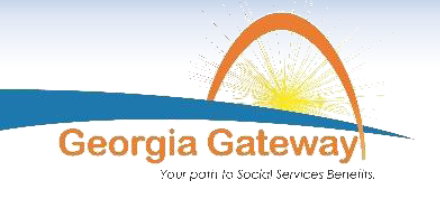 Training Implementation
To ease the training burden on the districts: 
Implementation Options
Staggered district rollout
Entire district rollout 
Reduced certification schedule
Rollout Completion Dates
Wave 1
50% = May 19, 2017
75% = June 2, 2017
100% = June 16, 2017

Wave 2a
50% = July 21, 2017 
75% = August 4, 2017
100% = August 18, 2017

Wave 2b (NEW) – Fulton, DeKalb & Gwinnett
To be determined (TBD)
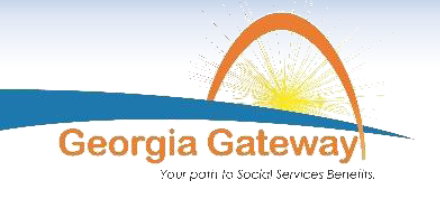 Potential Scenarios
[Speaker Notes: Talk out the scenarios and provide as many visuals as possible to the learner, if possible.]
Wk 1	Wk 2	Wk 3	Wk 4	Wk 5	Wk 6	Wk 7	Wk 8	Wk 9
%	  %	  %	  %	  %	  %	  %	  %	  %
Clinic 1
20%	30%	40%	45%	55%	70%	80%	90%	100%
Clinic 2
30%	45%	55%	70%	75%	85%	95%	100%	100%
Clinic 3
40%	60%	75%	85%	95%	100%	100%	100%	100%
Clinic 4
20%	35%	45%	50%	65%	75%	85%	90%	95%
Clinic 5
15%	25%	40%	55%	65%	70%	80%	85%	90%
[Speaker Notes: We will use this as a visual for the potential scenarios so that we can talk about how the districts can have clinics at varying levels of implementation.]
Management of Productivity
Reporting 
Voucher Management And Reporting System (VMARS) Dashboard 
Comparison of Gateway applications vs. total certifications completed in front-end systems

Weekly 
District submission to Program Operation Specialists 
Spreadsheet
[Speaker Notes: Tony: Share spreadsheet and VMARS dashboard]
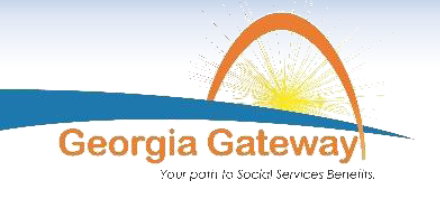 Train-the-Trainer Updates
WIC Only (Train-the-Trainer) Training Sessions will be four (4) days long

Wave 1 Training
April 4-7, 2017
April 17-20, 2017 

Wave 2a Training 
April 25-28, 2017 (held in Macon)
May 15-18, 2017 (held in Augusta) 
May 22-25, 2017 (TBD) 
June 6-9, 2017 (held in Dublin)

Wave 2b Training
TBD
[Speaker Notes: We are working with the southern districts to get a training location in early June.]
District Training Schedule
Staff training for Wave 1 must be completed by May 12, 2017 

Staff training for Wave 2 must be completed by June 16, 2017
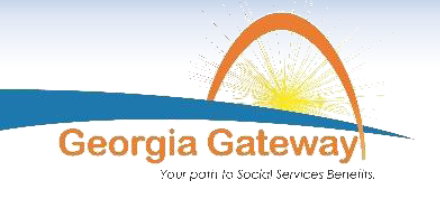 Additional Training Options to Consider
Trainers will conduct teach back sessions:
One trainer will pose as a trainer
Other trainer will pose as a classroom assistant
Trainers will switch after one week





Note: State Office Staff will be available to supplement district training staff in the event of an approved emergency
[Speaker Notes: Trainer: Train material as if you are training to a class.
Classroom Assistant: Over the shoulder support for the trainees

Tony: Staff can decide how they would like to group who will train and who will be a classroom assistant]
District Training Locations
Each district must submit their locations to complete staff trainings
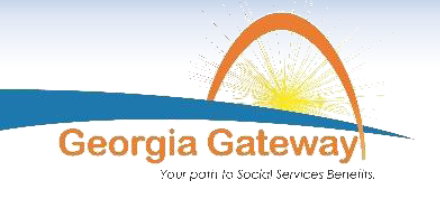 Next Steps for Training & Implementation
Nutrition Services Directors shall do the following: 
Work with WIC-Gateway Project Manager to develop district training schedules
Submit training/implementation schedule which includes: 
Date of training 
Location of training 
Staff to be trained at each location
Gateway Training and Implementation Scheduling Form

All staff shall do the following: 
Register through the State
Complete the web based training (Learning Management System)
Attend the four (4) day classroom training
Gateway Training and Implementation Scheduling Form
Gateway Training and Implementation Scheduling Form (cont.)
Gateway Training and Implementation Scheduling Form (cont.)
Gateway Training and Implementation Scheduling Form (cont.)
Gateway Training and Implementation Scheduling Form (cont.)
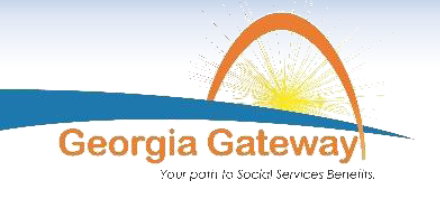 Next Steps for Training and Implementation (cont.)
Districts shall submit training schedules
To Sid Peecharagadi and Sonia Jackson
By April 7, 2017 

Complete and submit Gateway Security & Confidentiality Form
To Barry Cross 
By April 7, 2017
[Speaker Notes: Sonia: Reference Gateway Security & Confidentiality Form]
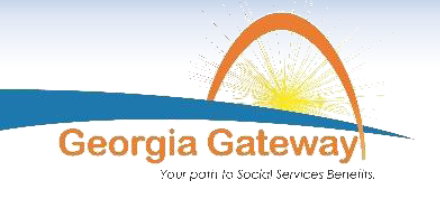 Summary
Finalizing the following: 
Training sites
District training schedules 
Secure SOG logins for staff 
Ensure all staff have completed web based training
Sonia Jackson
Program Review and Delivery Manager
WIC Program – Operations Unit
Georgia Department of Public Health 
2 Peachtree Street, NW, 10th Floor 
Atlanta, Georgia 30303 
Phone: 404-657-2908
Email Address: Sonia.Jackson@dph.ga.gov
Susan E. Wall 
Nutrition Services Director, Health District 4 
301 Main Street,
LaGrange, Georgia 30240
Mobile: 706-298-6097
Email Address: Susan.Wall@dph.ga.gov
Tony McGaughey
Systems & Applications DirectorOffice of Information TechnologyGeorgia Department of Public Health
2 Peachtree Street, NW (12-428)Atlanta, GA  30303404.657.3105 Office
Email Address: Anthony.McGaughey@dph.ga.gov
Sid Peecharagadi PMP®
Sr. Project Manager – GA Gateway WIC 
Georgia Department of Public Health
2 Peachtree St NE (10-405)
Atlanta, GA  30303
Mobile: 404 408 8644
Email Address: Sid.Peecharagadi@dph.ga.gov
[Speaker Notes: Talking point: Sid is the main contact for all questions about Gateway; will divert questions accordingly]
What questions do you have?
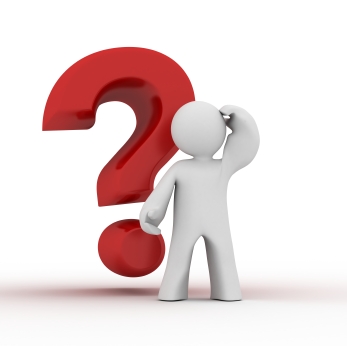 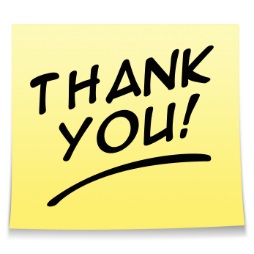